UNIVERSITÀ DEGLI STUDI DI MODENA E REGGIO EMILIAFacoltà di Ingegneria “Enzo Ferrari” – Sede di Modena
Corso di Laurea Specialistica in Ingegneria Informatica
Progettazione e Sviluppo di un’Applicazione per Dispositivi Mobili basati sul Sistema Operativo iOS per la Gestione e Pianificazione di Attività
Relatore:
Prof.ssa Sonia Bergamaschi

Correlatore:
Prof. Riccardo Martoglia
Candidato:
Giovanni Simonini
Idea iniziale
Strumento di ausilio per:
Pianificazione intelligente e gestione attività
Rendicontazione e mantenimento di statistiche
Fase Preliminare
Verifica sui principali store di app che non esistesse un’App con le stesse funzionalità
Obiettivo 
App CalPlanner per dispositivi mobili iOS (Apple)
Gestione di eventi per classi con vincoli imposti dall’utente
Ricerca automatica della disponibilità temporale per la pianificazione di attività
Viste riassuntive ed indicatori di completamento
[Speaker Notes: L’idea alla base del progetto CalPlanner è stata quella di realizzare uno strumento che potesse essere utilizzato come supporto per la pianificazione e gestione di attività; e anche per le attività di rendicontazione spesso richieste in molti ambiti lavorativi.


Si è verificato che non esistevano altre app con le stesse funzionalità]
Titanium Mobile
App native iOS ed Android con un unico Framework
Bridge 
JavaScript – Objective C (iOS)
JavaScript – Java (Android)
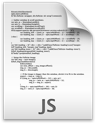 JavaScript,
HTML e CSS
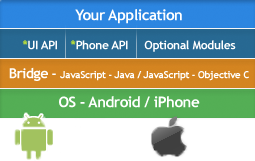 Native Android App
Native iOS App
Titanium Mobile
App native iOS ed Android con un unico Framework
Bridge 
JavaScript – Objective C (iOS)
JavaScript – Java (Android)
 App nativa
iOS
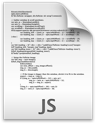 JavaScript,
HTML e CSS
codice nativo
UI/Event Handling
Titanium APIs
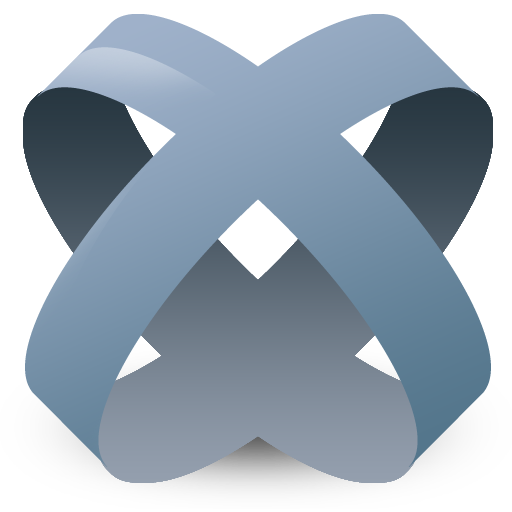 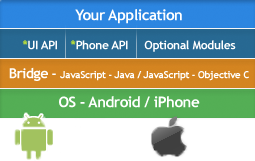 JS 
engine
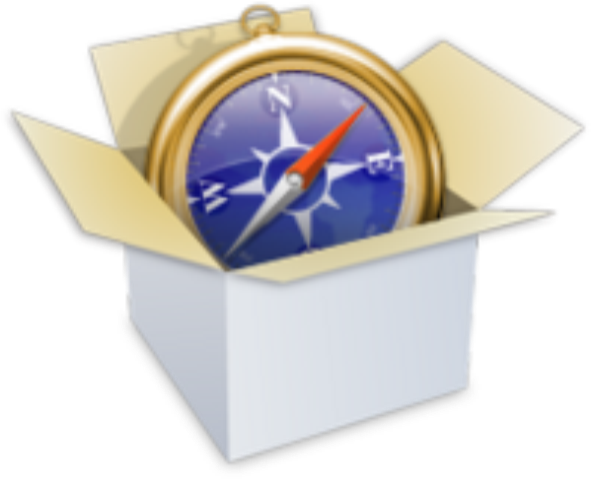 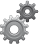 webKit
Logica di applicazione
JavaScript
Titanium APIs  
(SQLite)
iOS
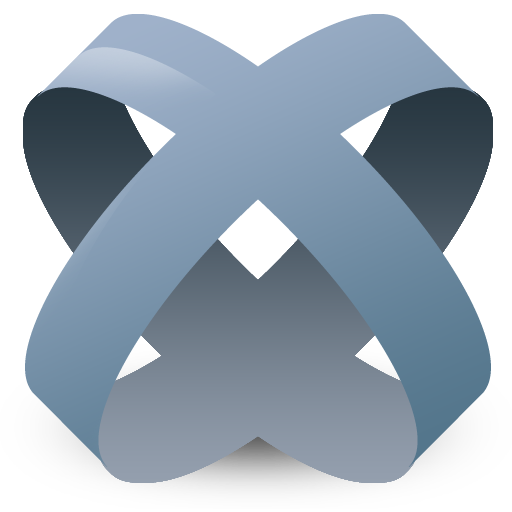 Native Android App
Native iOS App
codice nativo
Data/DataBase
CalPlanner
Definizioni:

Tipo di Evento
 
Evento

Proiezione Tipo Evento
Requisiti Funzionali:

Inserimento eventi e tipi di evento con vincoli da App

Import di eventi da iCal

Consultazione statistiche relative ad ogni classe di evento

Vista totale dei Tipi di Evento
Vista delle proiezioni
Progetto
Native
User Interface
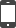 Titanium APIs
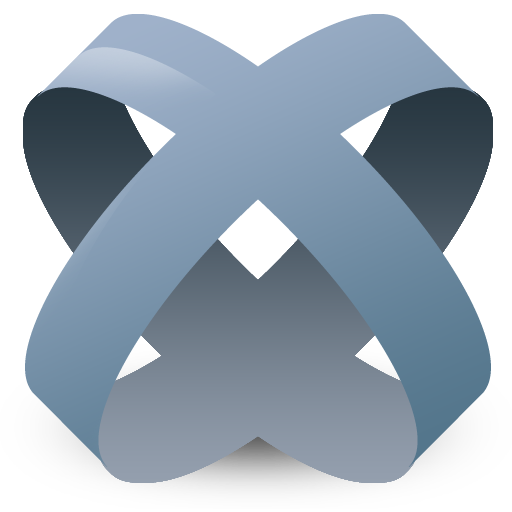 Moduli per la gestione dell’interfaccia utente

Moduli delle funzionalità dell’App

Moduli per la gestione della memorizzazione dei dati
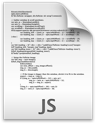 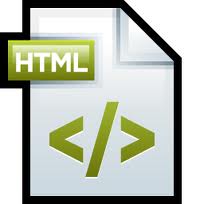 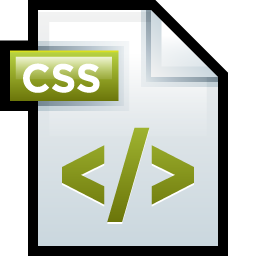 Ti.UI
jQuery
User Interface Logic
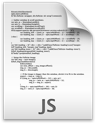 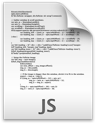 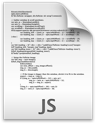 Ti.App
Business Logic
DateJS
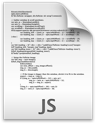 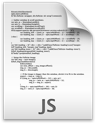 Ti.Database
(SQLite)
Lib_Cal
Lib_DB
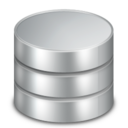 Modulo 
Calendario
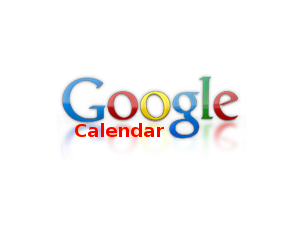 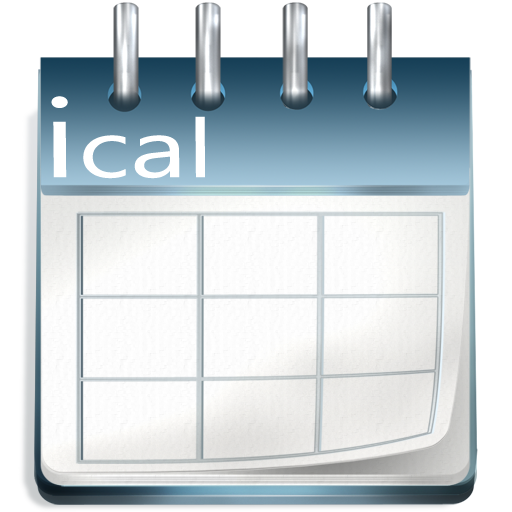 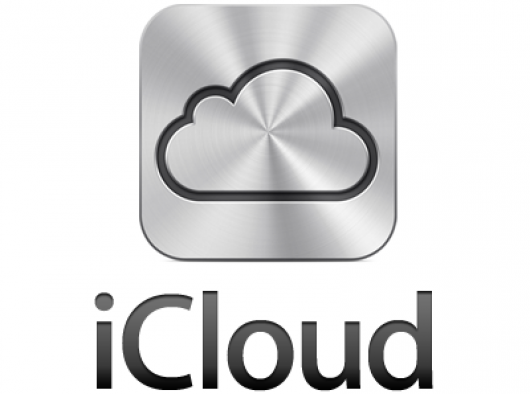 DataBase App
Altri Calendari
[Speaker Notes: La struttura del progetto è modulare…]
Memorizzazione dei dati
Schema E-R
Database server SQLite
RDBMS basato SQL (SQL92)
Supportato da iOS e Android
API Titanium
Trigger


Modulo Titanium-Calendar
No API Titanium
Modulo Open-source, modificato per la ricerca in tutti i calendari di iCal
Scritto in Objective C secondo le direttive Titanium
Oggetto Proxy JavaScript per accesso ad iCal
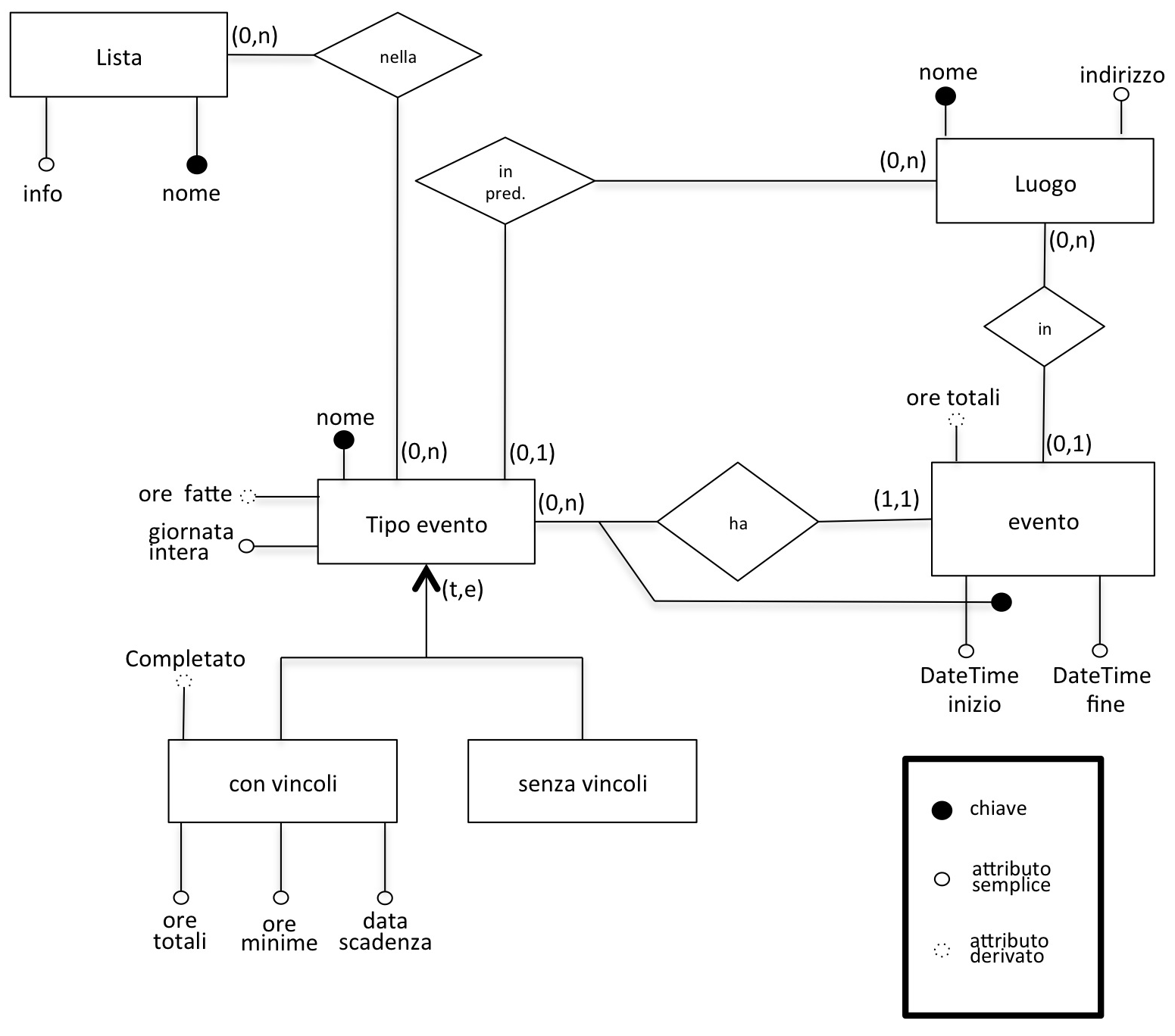 [Speaker Notes: TRIGGER: regole di derivazione per i dati derivati e regole imposte dall’app.
MODULO: modifica per accesso a tutti i calendari, GOOGLE CALENDAR può essere visto come un calendario di iCal]
Librerie JavaScript
Progetto e sviluppo delle librerie
Lib_Cal

Funzioni e oggetti per controllare il modulo Titanium-Calendar

Oggetto Evento iCal con metodi per la conversione ad “oggetti database”

Ricerca di Eventi in iCal 
per titolo evento
per similarità  di titolo evento
per range temporale
Lib_DB

Funzioni e oggetti per gestire il Database

Oggetti e metodi per la memorizzazione/ricerca di Eventi e Tipi di Evento

Compatibilità degli standard delle date (DateJS)

Verifica disponibilità nel DB
Ricerca disponibilità nel DB
CalPlanner User Interface
MainWindow contiene dashboard di icone delle funzionalità
NavigationGroup gestisce la gerarchia delle finestre
Icone associate ad una funzione createEventWindow()
AppGio.ui.createEventWindow = function() {
	Ti.API.info('function AppGio.ui.createEventWindow');
	var win = Ti.UI.createWindow({
		title : 'evento rapido',
		backgroundImage : AppGio.ui.bgImageView,
	});
//Corpo della window, con altri elementi UI
//e eventLister
return win;
};
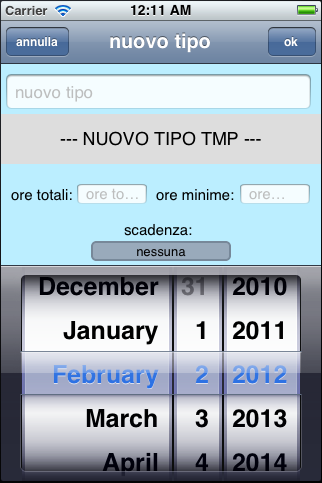 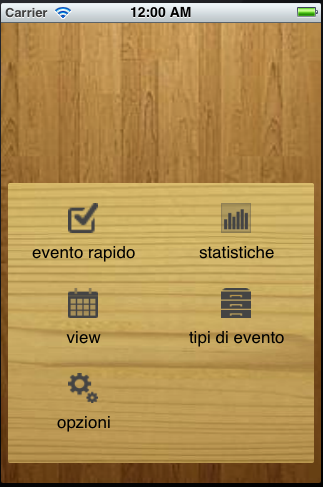 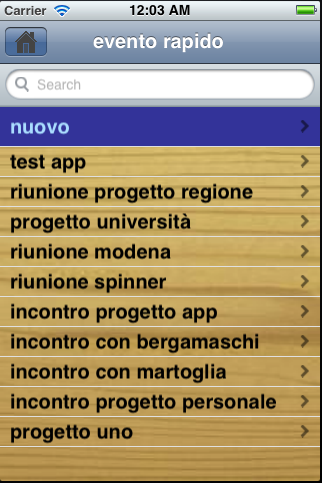 Moduli Grafici
Personalizzazione di oggetti creati con le APIs Titanium
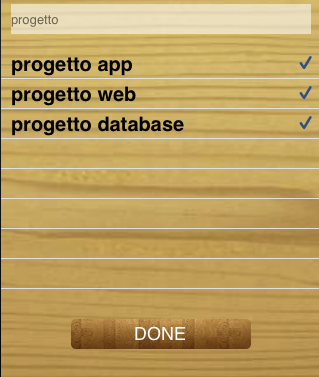 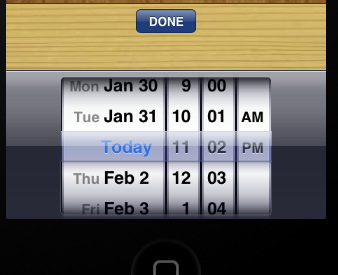 Picker

TextField

Finestre pop up

tabeView

buttonBar
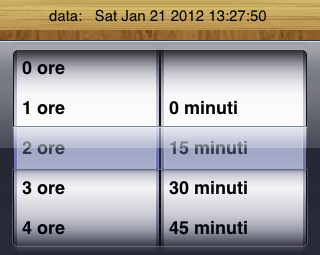 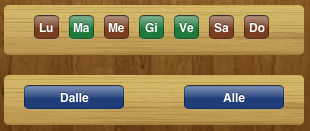 Vista totale
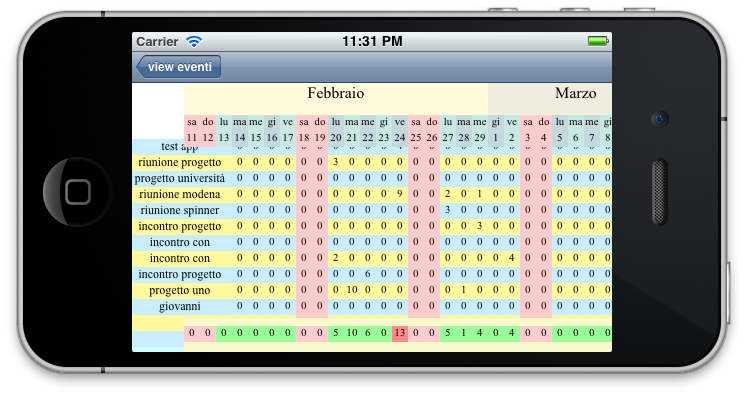 WebView
HTML
CSS
JavaScript
jQuery
var wView = Ti.UI.createWebView({
		url : 'webView/index.html',
		scalesPageToFit : true,
		fullscreen : true,
	});
	view.add(webView);
Riga = Tipo di Evento
Colonna = Giorno
Cella = Ore
Ultima riga = Totale ore
Vista proiezioni
Algoritmo di ricerca si basa su:
Creazione di una matrice di disponibilità giornaliera
Ricerca per priorità decrescenti
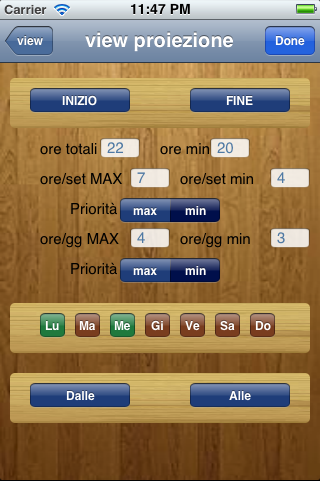 WebView
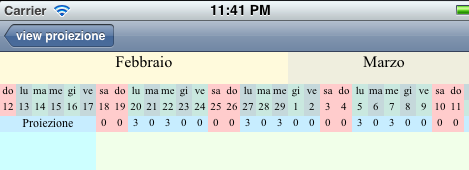 Statistiche dei Tipi di Evento
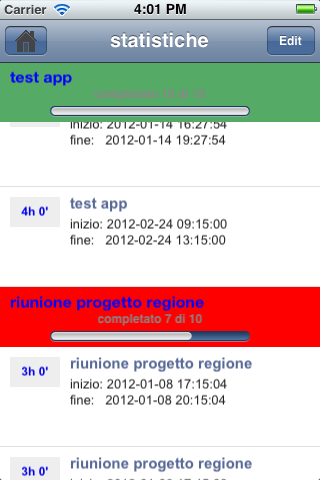 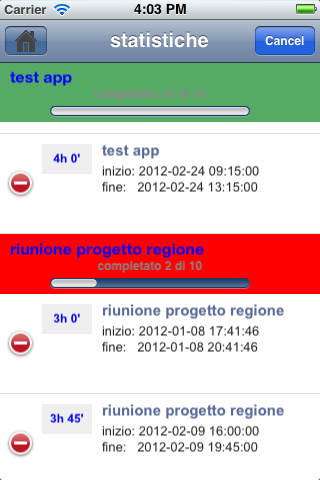 Recupero dei dati dal DB con query SQL

Rappresentazione grafica dello stato delle classi di evento

TableView editabile modifiche DB
Completato
In scadenza
Scaduto
Import da calendario nativo
1) Ricerca titoli contenenti determinate parole
pre-classificazione:
Raggruppamento per titoli
3) Creazione degli Eventi del DB corrispondenti ed aggiornamento delle statistiche
2) Associazione ad un Tipo di Evento dei titoli selezionati
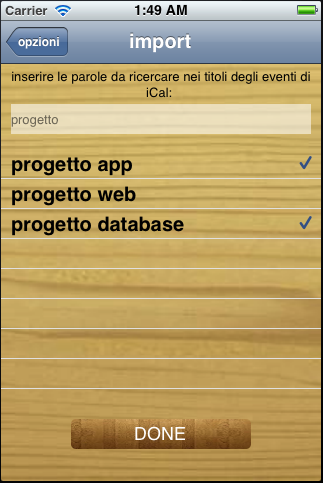 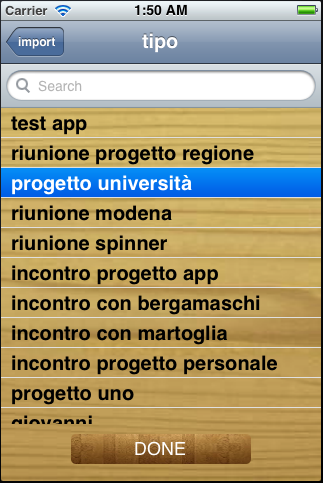 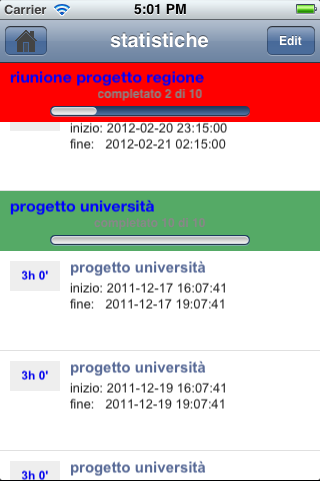 Conclusioni
Framework Titanium Mobile
✓ Sviluppo rapido di App
✓ Multipiattaforma
✓ Linguaggio ed APIs semplici
✗ Prestazioni – Soluzione: tecniche di programmazione
✗ APIs limitate (es: modulo calendario)
CalPlanner
È stata progettata e sviluppata un App funzionante in grado di integrarsi con gli strumenti già utilizzati dall’utente (agende digitali)
Sviluppi Futuri
App CalPlanner per Android

Utilizzo multiutente (ambiente collaborativo di gestione di progetti)

Strumenti per gestione attività di agenti di vendita        (suggerito dal Prof. Gianluca Marchi, facoltà di economia “Marco Biagi”) Adattamento al supporto per agenti di vendita:
Indicatori di comportamento (n° visite, ore…)
Indicatori di risultato (budget di vendita prefissato)
 Studio di piani di interventi
Georeferenziazione + GoogleMaps  (Titanium APIs apposite)
 Ottimizzazione basata sulla prossimità spaziale
Grazie
Alcuni Esempi
Database
Modellazione Entità-Relazioni
Schema E-R
Regole di derivazione

Definizione trigger
Calcolo dei dati derivati
Verifica dei vincoli

Query notevoli
Verifica della disponibilità
Ricerca della disponibilità
Schema E-R
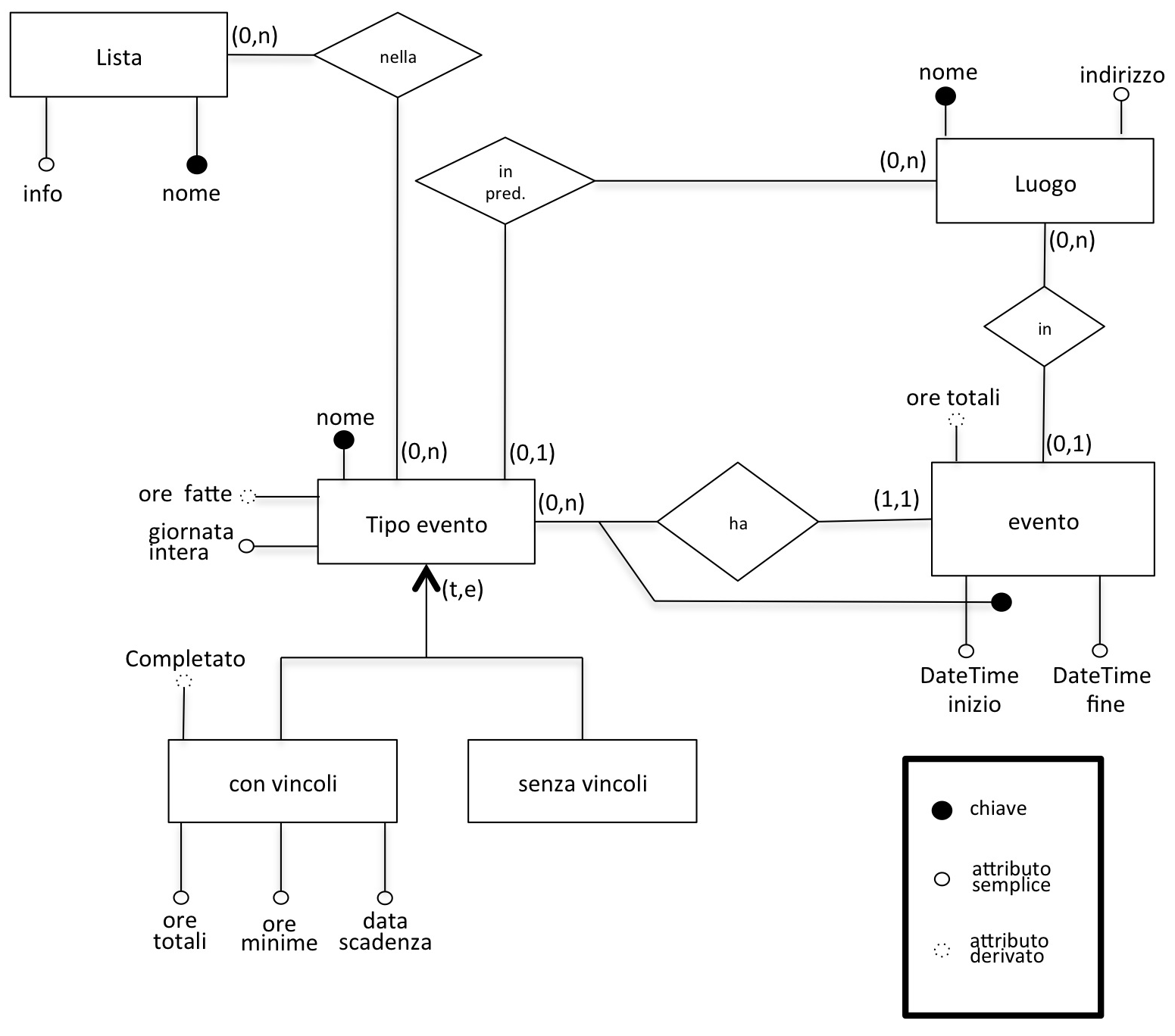 Vista proiezioni
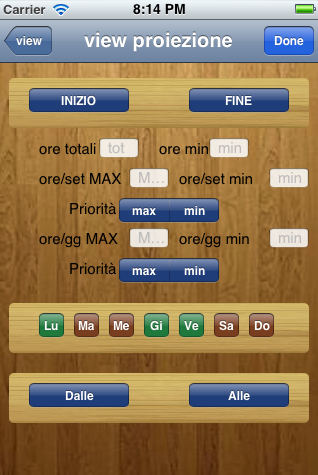 Vincoli:
Data di inizio e di fine
Ore totali e minime
Ore/Settimana (max/min) - priorità
Ore/Giorno (max/min) - priorità
Giorni della settimana
Fascia oraria

Algoritmo di ricerca si basa su:
Creazione di una matrice di disponibilità giornaliera
Ricerca per priorità decrescenti
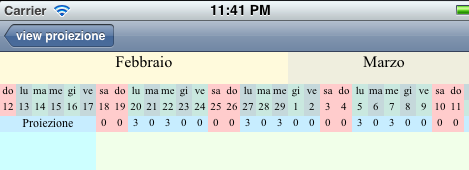 Vista proiezioni
Proiezione Evento
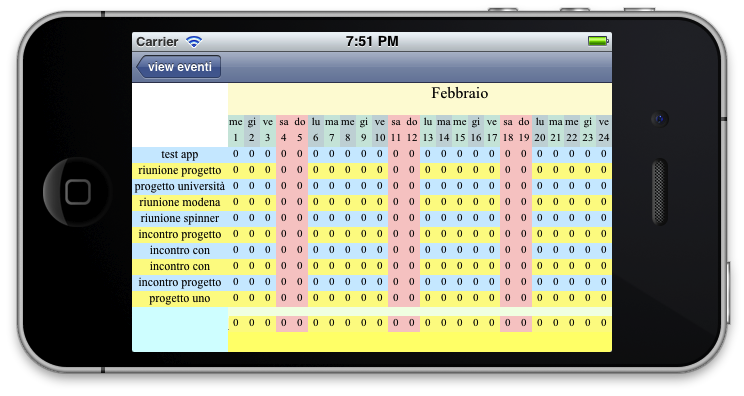